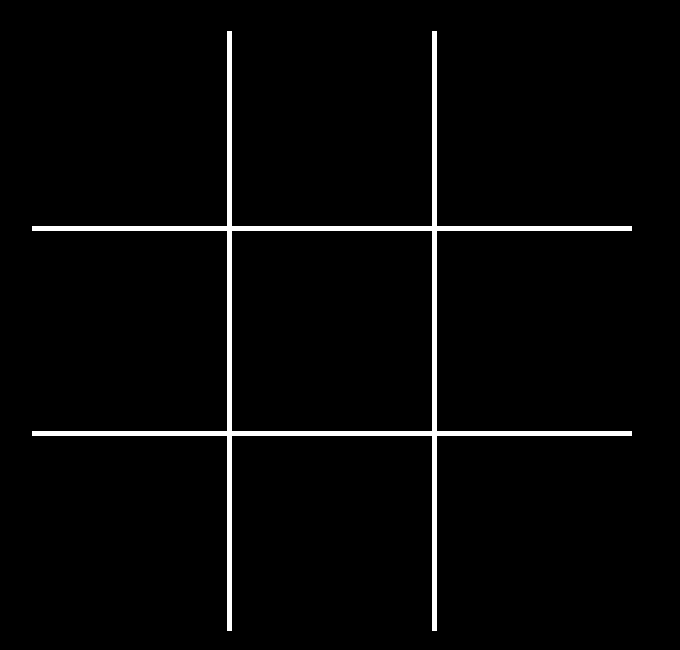 Introduction to Paper1 Pre-release
Noughts and Crosses (XO)
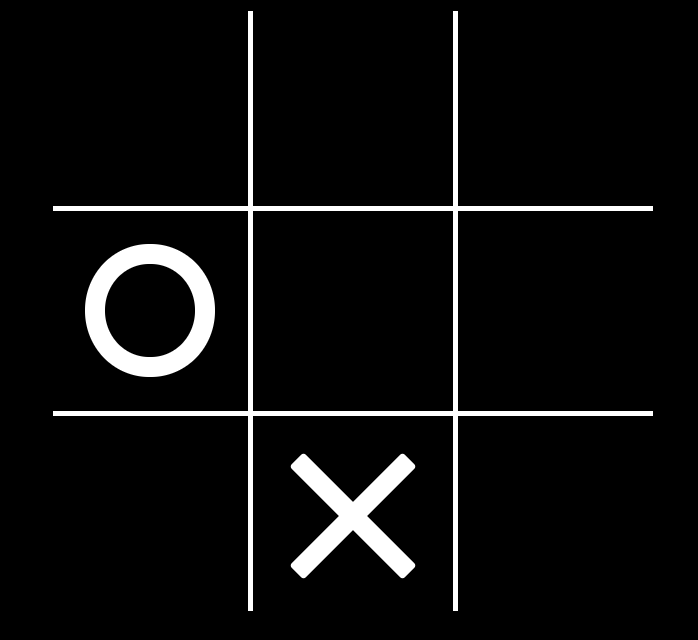 Aims
You will understand
Paper1 structure, components and types of question.
What resources there are available
How to use the pre-release code
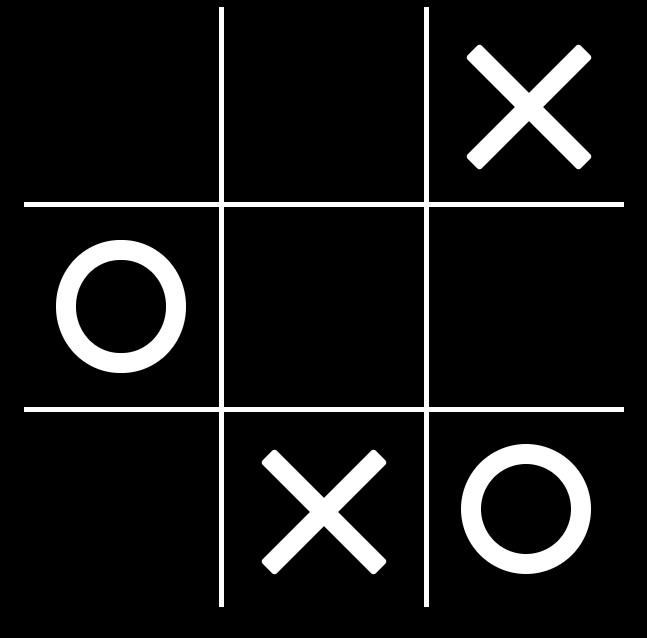 WHY?
Develop programming skills using large example programs
Learn how to complete and evidence programing questions 
Develop confidence and speed in programming Exams
Understand the importance of good programming practice
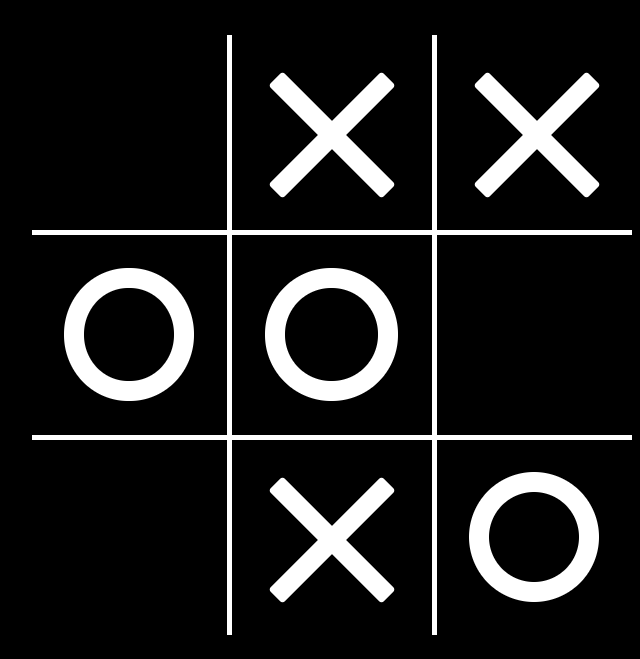 Paper 1 Structure
Resources and Timeframe
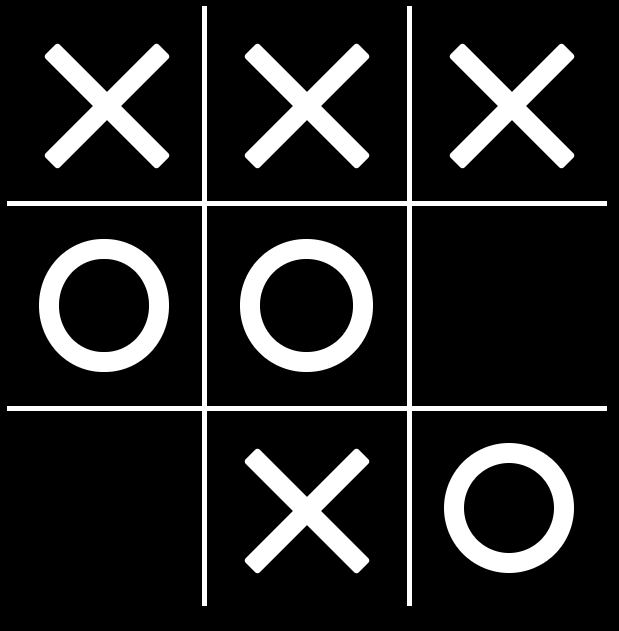 XO code test : WB: 20/01/20  Just sections C & D 

Code Analysis resource pack.  (“Section C”)
Programming Extension Tasks (“Section D”)
Joe’s YouTube Channel  
 WikiBook

All resources linked on GoL
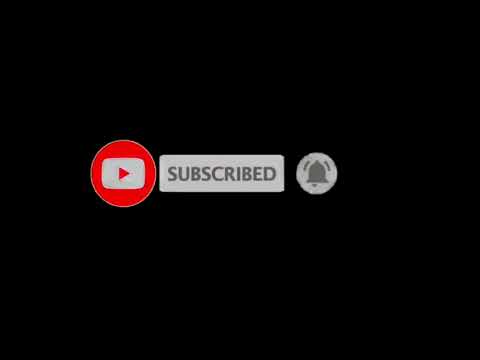 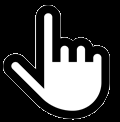 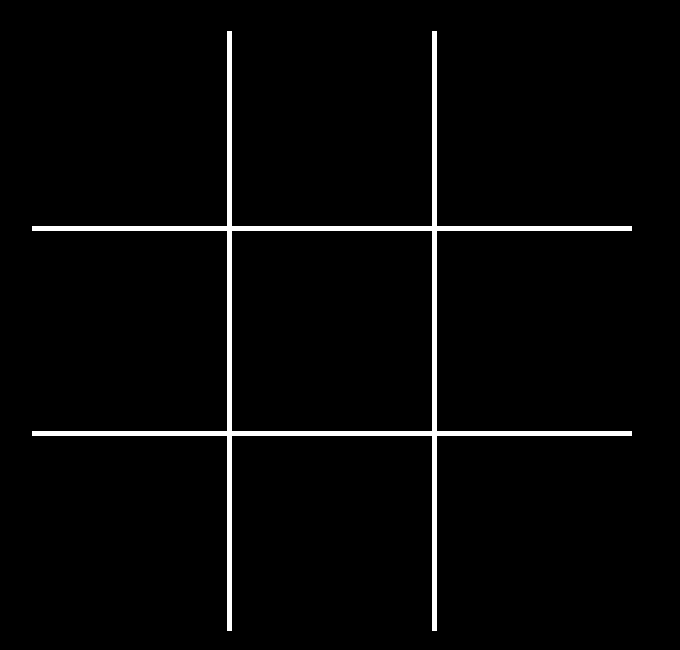 Today!
Use the template to create a structure chart for XO program.

Start with all sub procedures then add parameters later.
Use correct identifiers